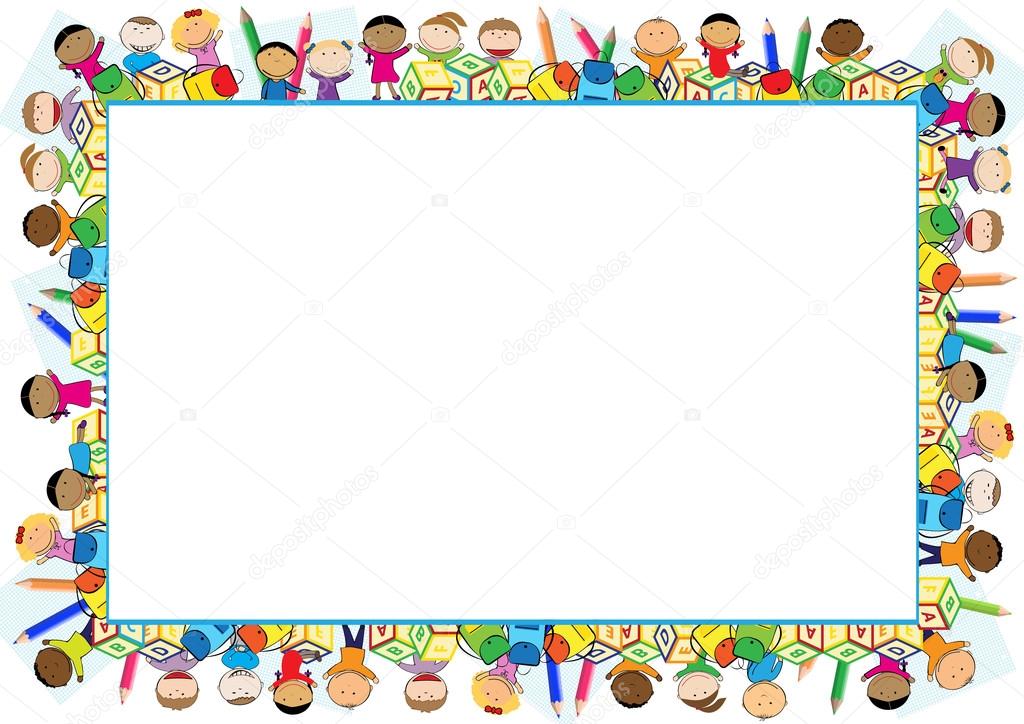 Ключевые мероприятия по программе 
оздоровительного лингвистического лагеря 
при НР МОБУ «ПСОШ №2»
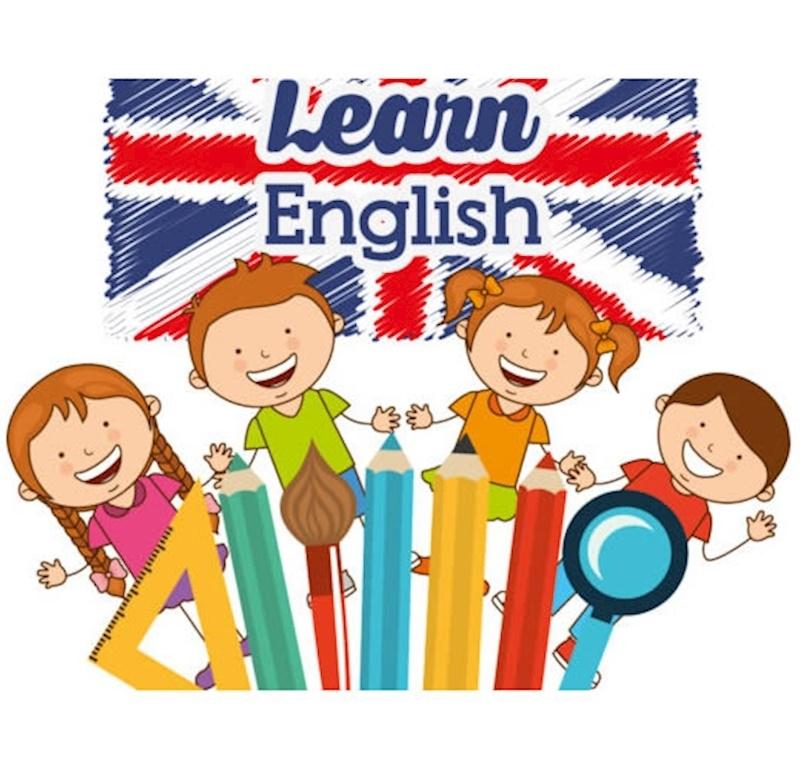 Learn, speak 
and create
The best of all
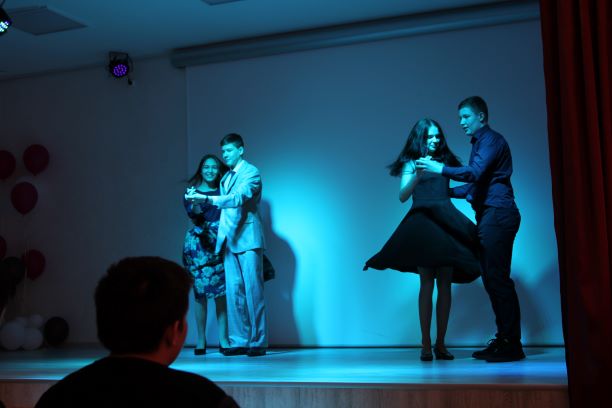 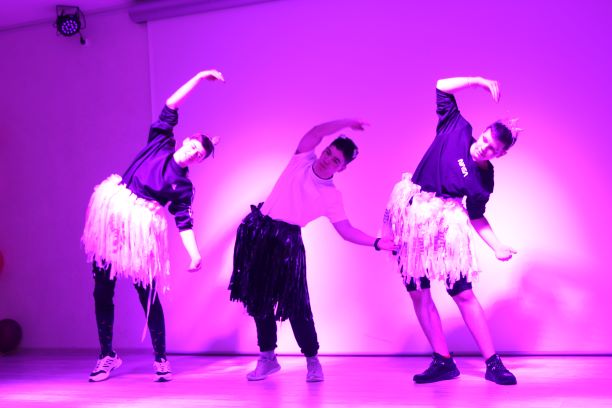 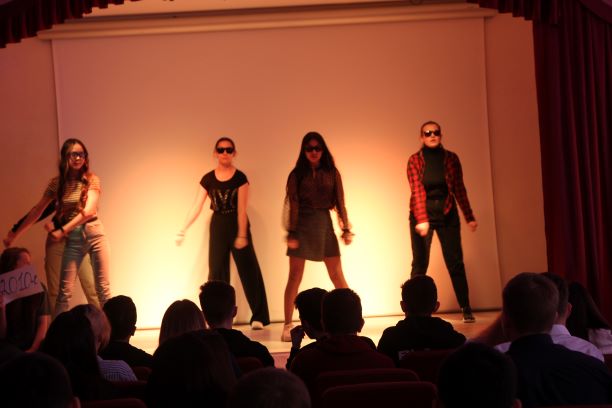 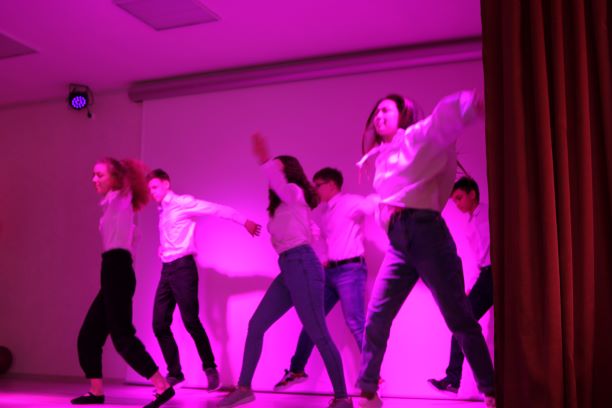 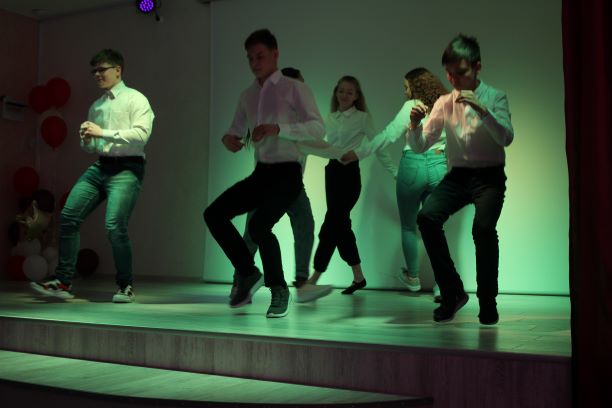 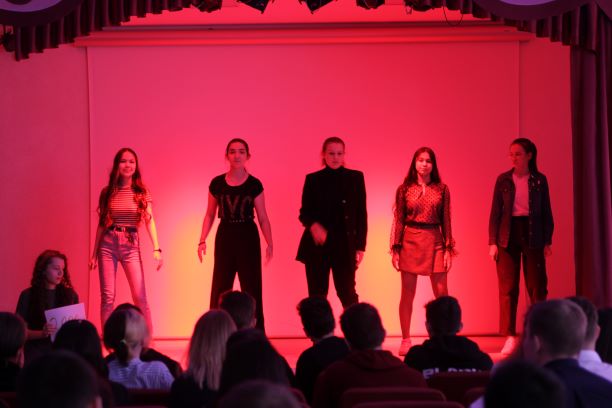 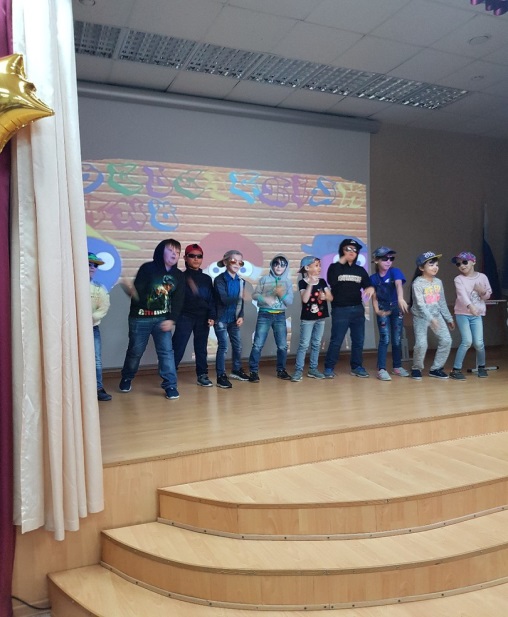 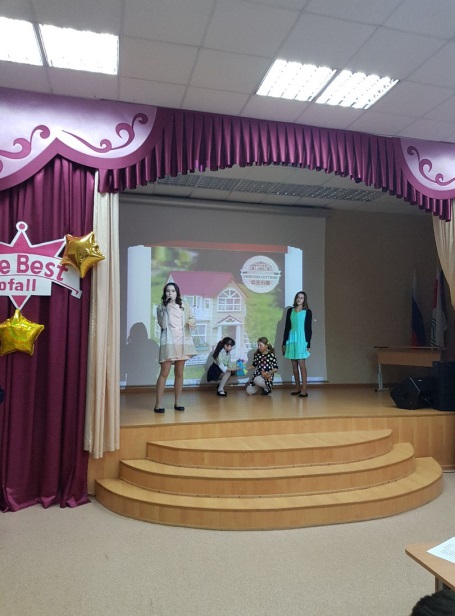 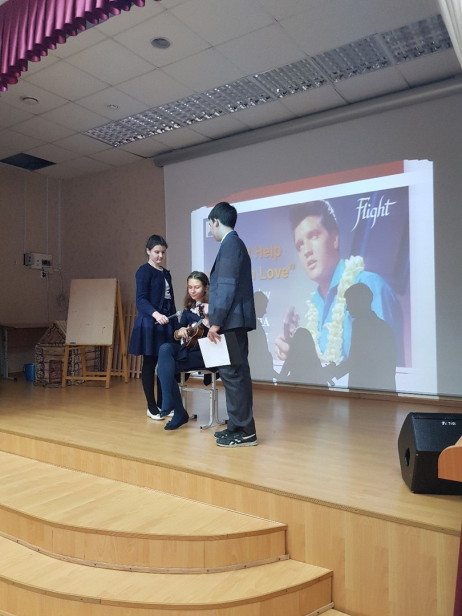 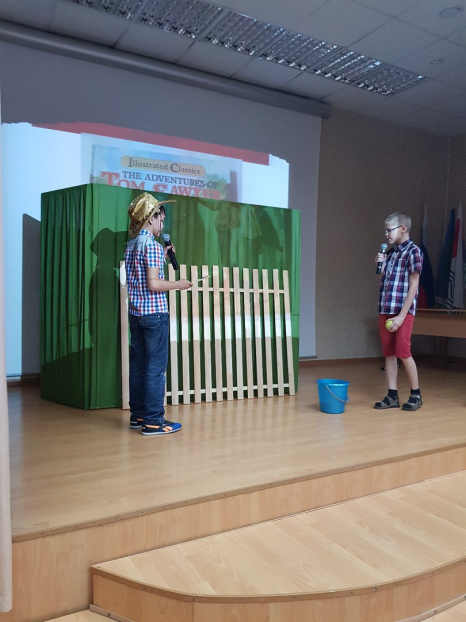 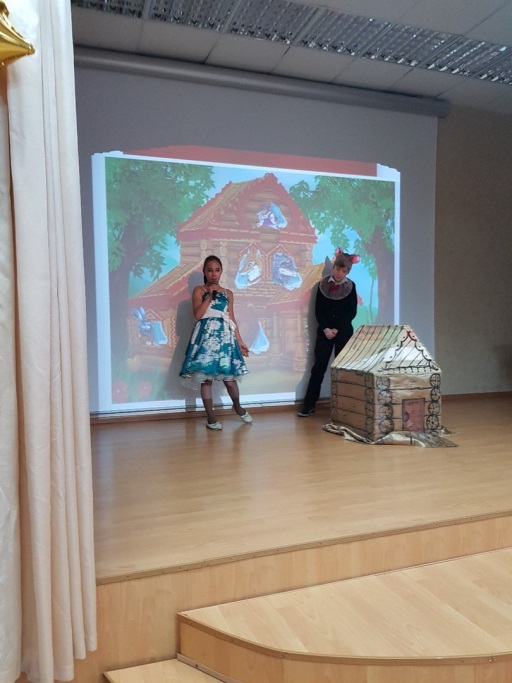 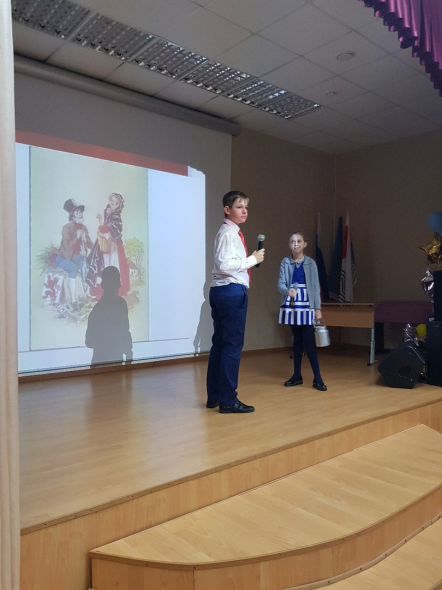 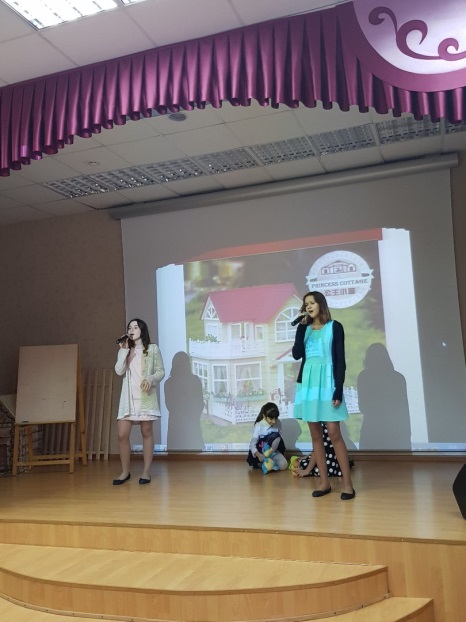 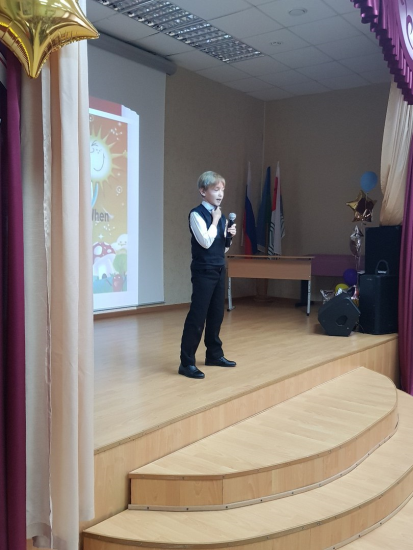 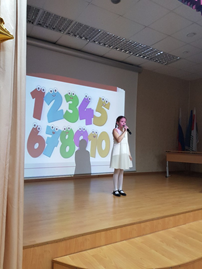 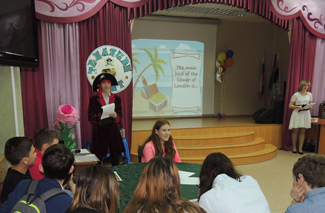 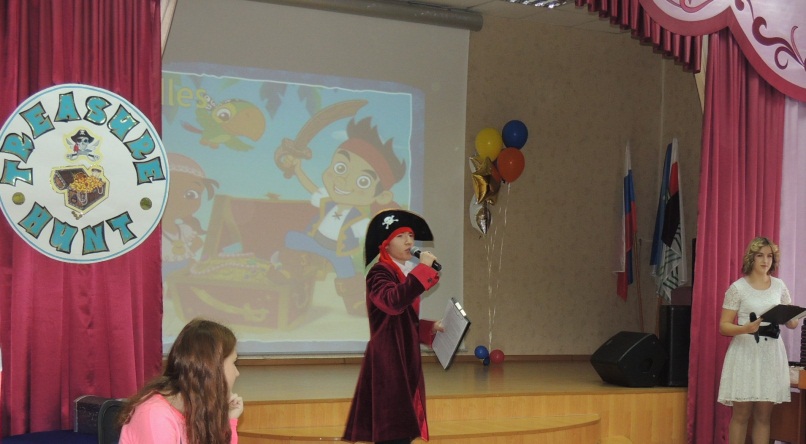 Игра-квест TREASURE HUNT
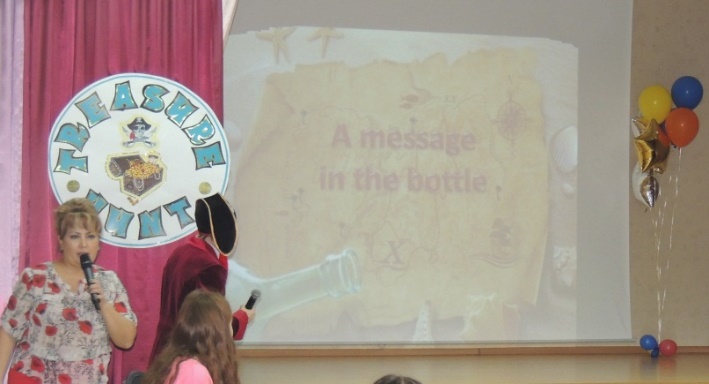 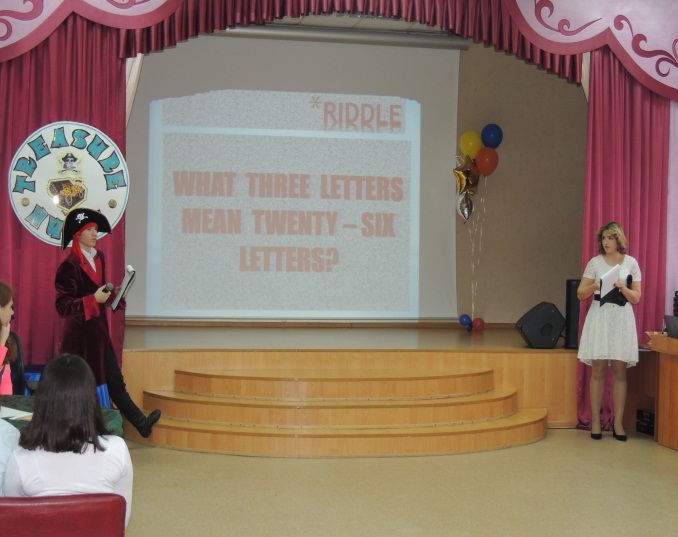 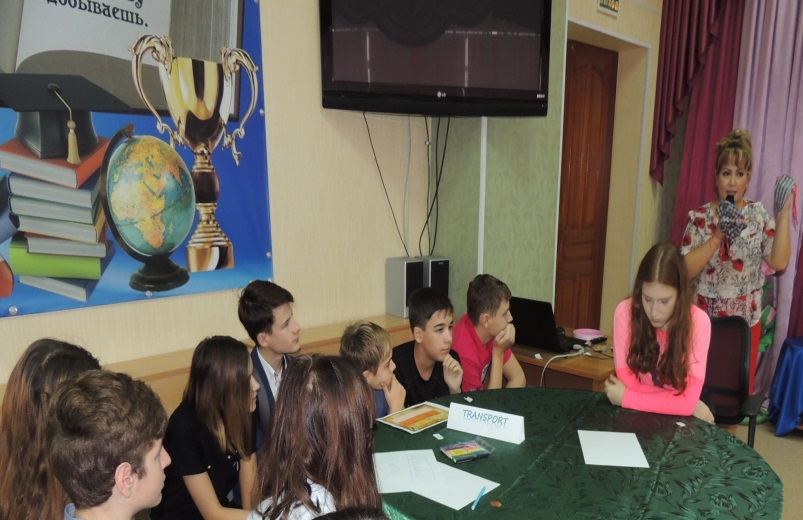 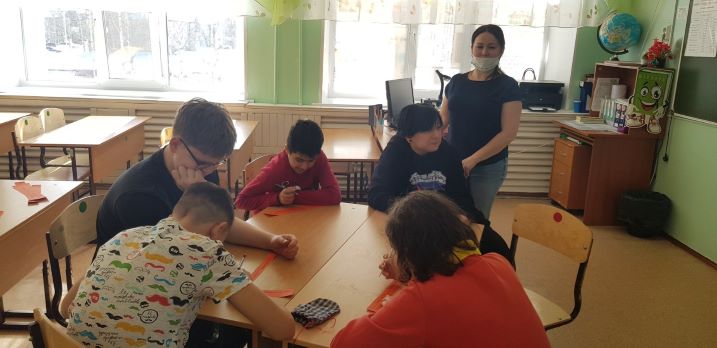 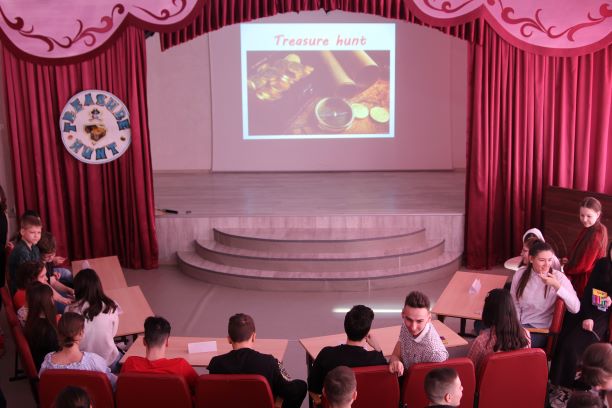 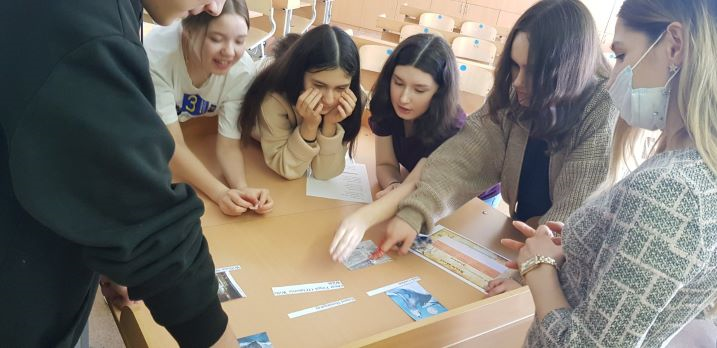 Игра-квест TREASURE HUNT
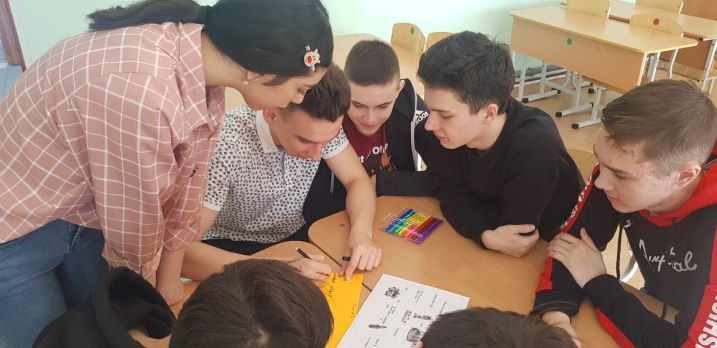 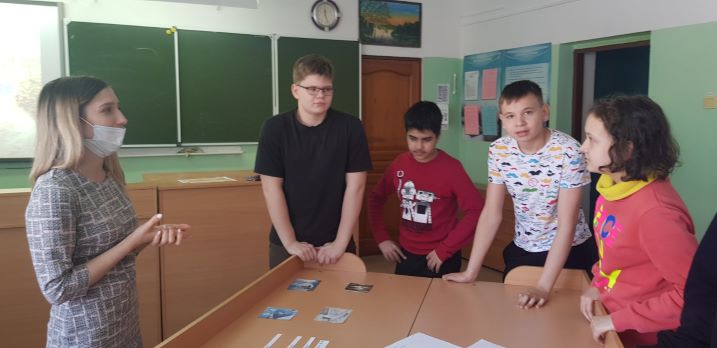 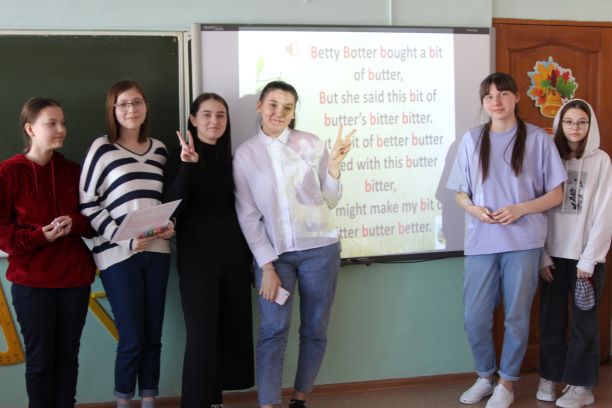 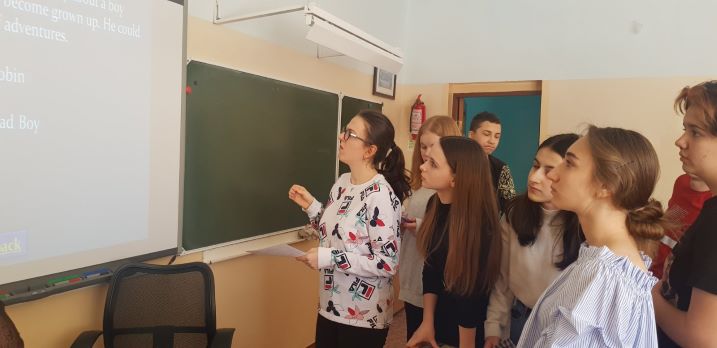 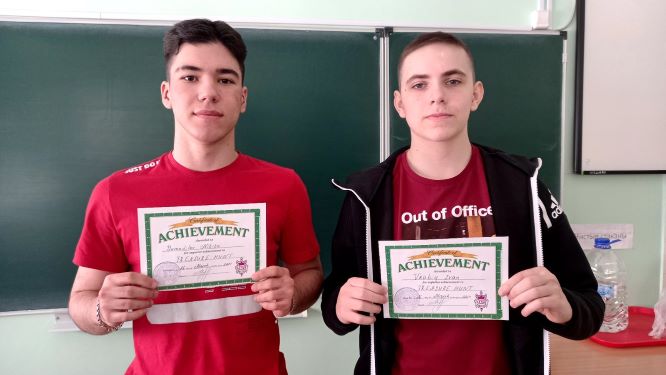 Song Contest «The Voice»
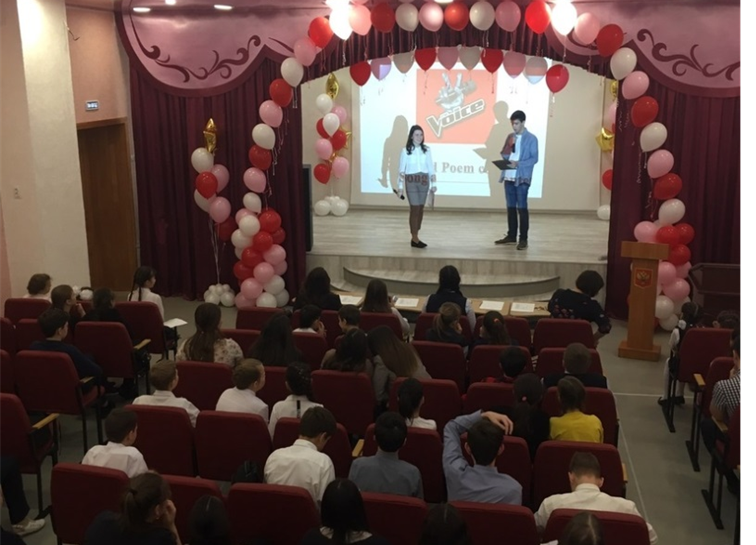 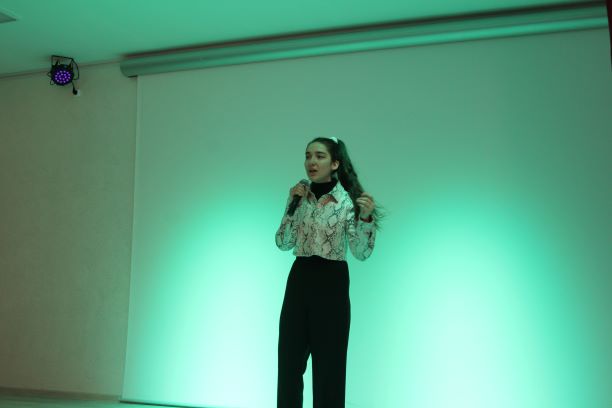 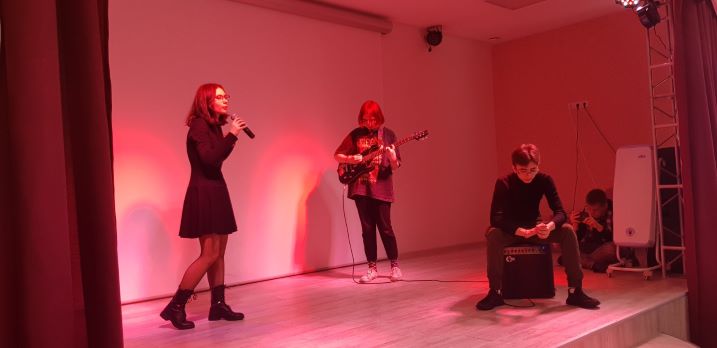 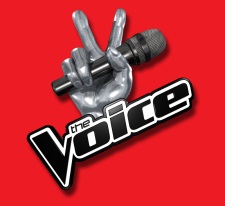 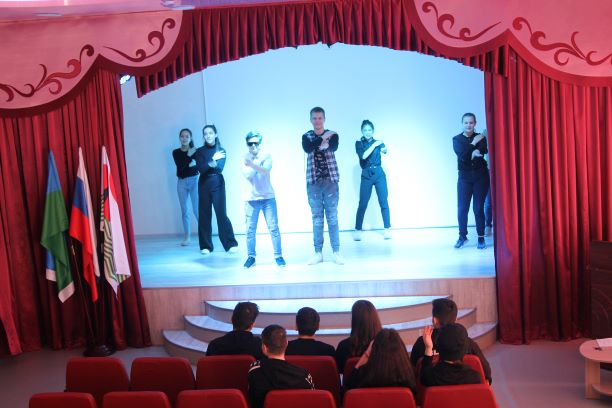 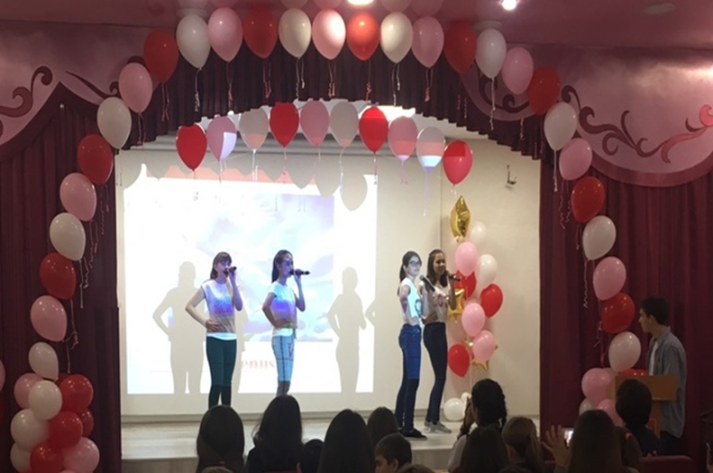 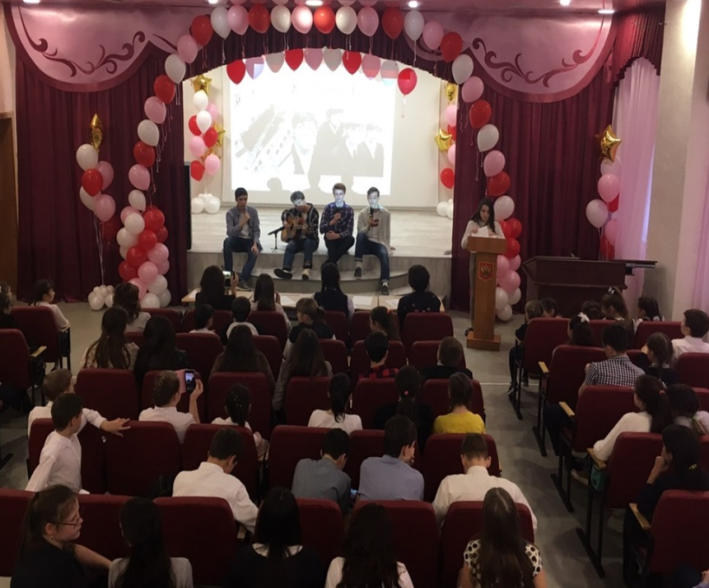